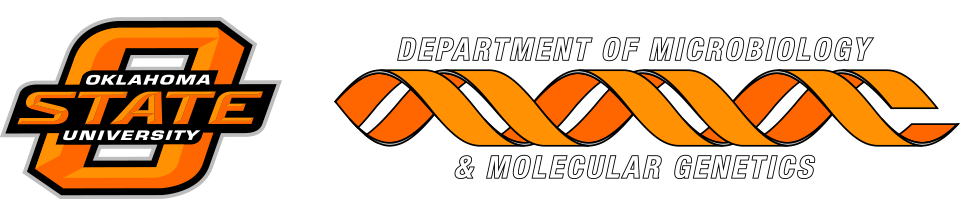 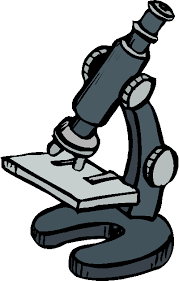 Student Research Symposium 
Friday April 20, 2018
At the fabulous Starlight Terrace, 465 Student Union! 
Graduate Poster Session 10:00 am – 12:00 pm
Undergraduate Poster Session 3:00 pm – 5:00 pm
Abstract submissions due April 6 to jmriggs@okstate.edu
Come celebrate your research with your peers!
Exciting prizes for 1st, 2nd, and 3rd place poster presentations per session!
Refreshments will be served!
Judging performed by some of the top minds in our field!
Sponsored by the Department of
Microbiology and Molecular Genetics Undergraduate 
And Graduate Student Associations